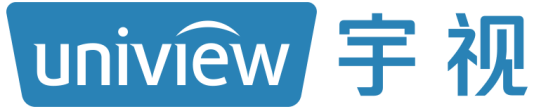 2020
EZStation Access Control
Feature Introduction
[V.202004]
Feature Overview
Device Management-Access Control Devices
【Access control device management】
Add/edit/configure/delete devices, access the Web page, sync device time
Search and add online devices
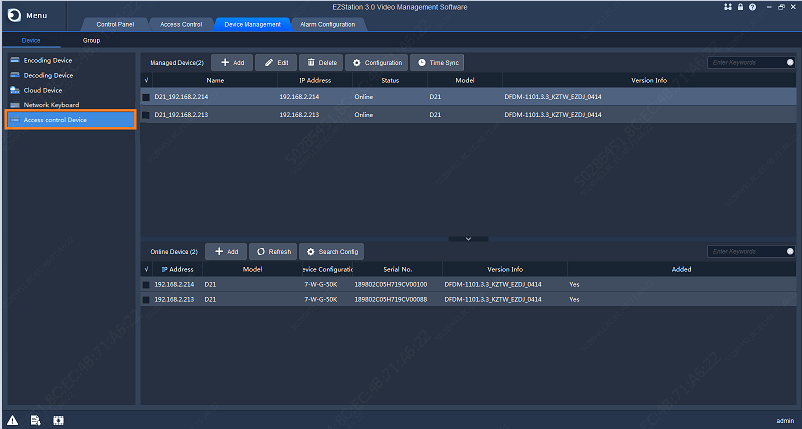 Client Configuration
Enable mask detection
Enable temperature detection, set abnormal temperature threshold
Enable alarm sound
Enable pop-up alarm window
     Pop-up window details:
【 Alarm Configuration】
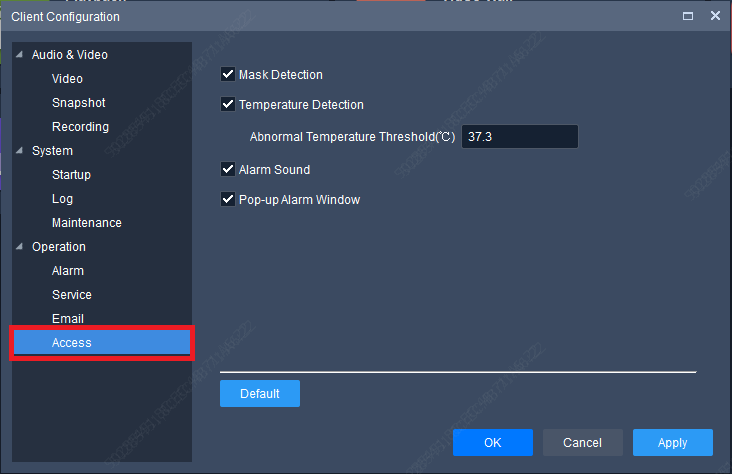 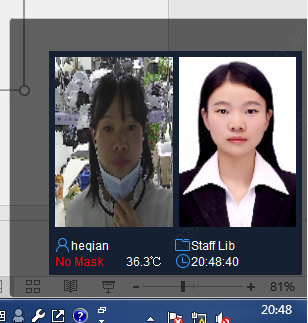 Name, face library, mask status, temperature and time are displayed in real time
[Speaker Notes: 异常温度阈值范围：30~45℃]
Access Control-Face Library Management
【Face library management】 Up to 16 face libraries are supported for one access control device
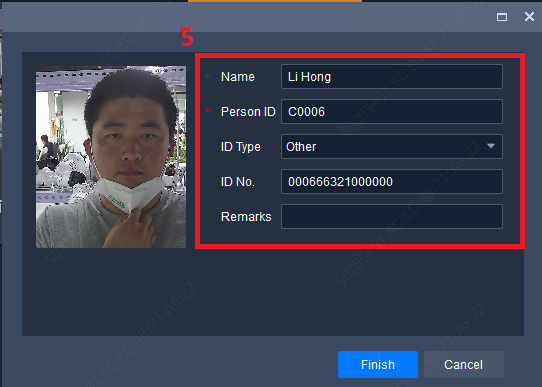 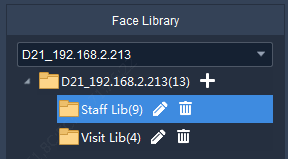 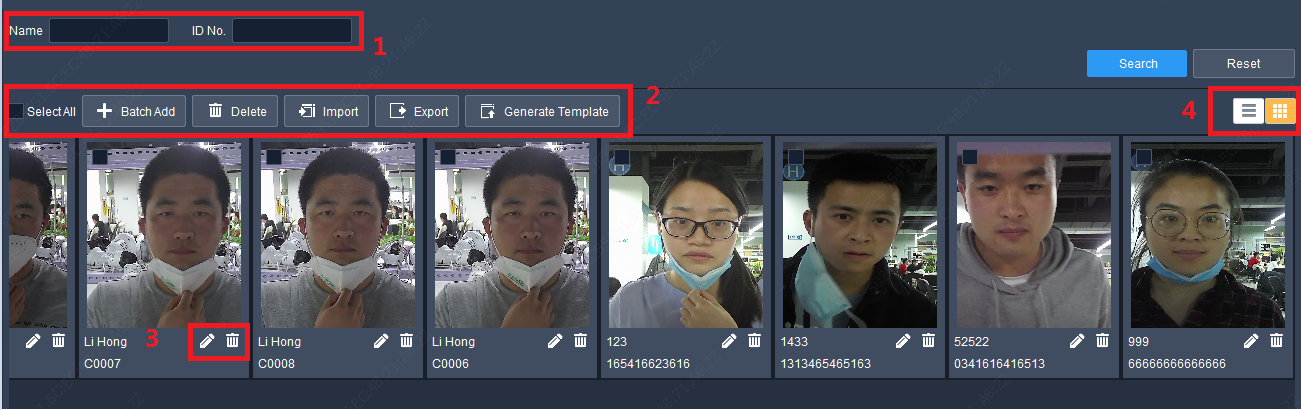 Face library
Person info
1、Select device
2、Click“+”to add face library
3、Support editing face library
4、 Support deleting face library
1、Search person by name, ID No.
2、 Add person info in batches or by importing file; Import/export person information, download template
3、Edit/ delete person info
4、Person info display mode: List or Image
5、Person info includes: name, person ID, ID type, ID No., remarks
Access Control-Realtime Monitoring
1.Live view  Up to 4 simultaneous live videos
4.Configurations  Open client configuration window
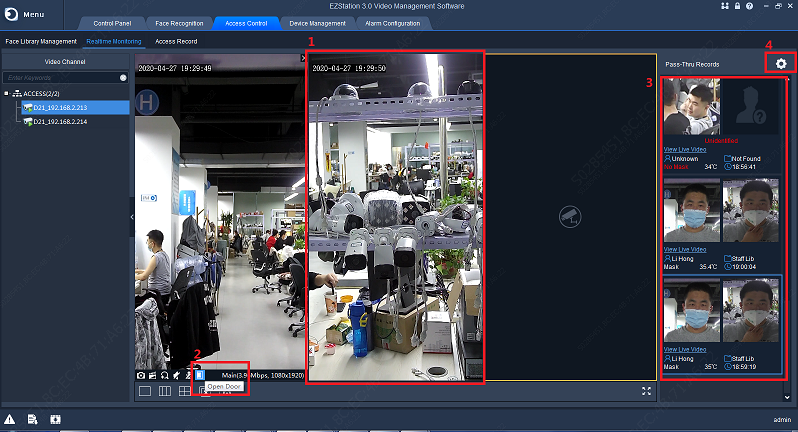 3. Entry/exit records
Double-click to view person info and original snapshot
Add stranger to face library
Up to 10 snapshots displayed
Shows name, face library, mask status, temperature and time
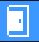 2. Open door  Open door remotely
[Speaker Notes: 注：上报的记录为当前播放实况的出入记录。]
Access Control-Entry/Exit Records
【Entry/exit records】
Search pass-thru records of specified device by time, mask status, temperature range 
Add stranger to face library, view original snapshot
Export records
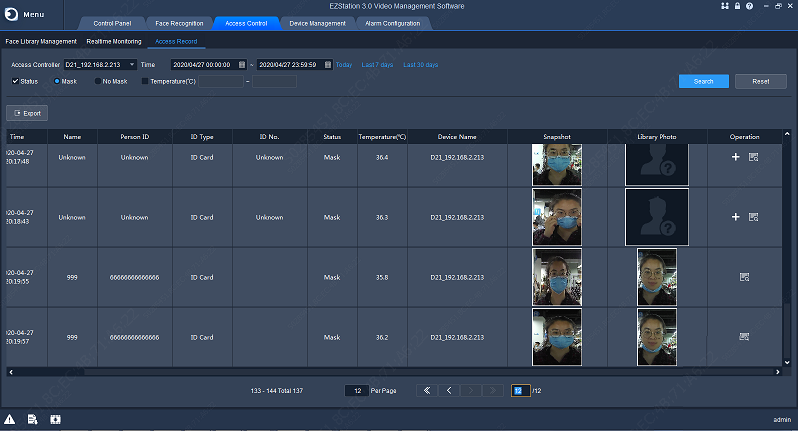 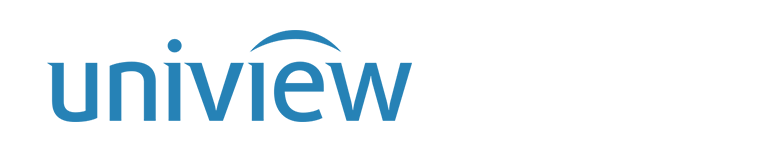 守护安全美好生活
/*摩洛哥港市拉腊什，大西洋海鸥*/